NSW Aboriginal Mental Health & Well Being Workforce Forum Presentation

Overview of 
NSW Ministry of Health Aboriginal Recruitment & Retention Resource (under development)

5 March 2014

Workforce Planning & Development
Aboriginal Workforce Unit and Origin Communications  Australia
1
Good Health – Great Jobs 2011-2015
2
Good Health – Great Jobs 2011-2015
Good Health - Great Jobs, the NSW Health Aboriginal Workforce Strategic Framework 2011 – 2015 was launched on the 2nd September 2011

The NSW Health Aboriginal Workforce Strategic Steering Committee was established to oversee the implementation of the Framework with representation from the Ministry of Health, LHDs and other Public Health organisations. 

The 1st Good Health – Great Jobs Key Performance Indicator Report for July to December 2011was released and provided to the Director General, Chair of Boards and Chief Executives
3
NSW Ministry of Health policy
Key Priorities of the Good Health – Great Jobs NSW Health Aboriginal Workforce Strategic Framework 2011 – 2015(4) 
     are to:
Increase the representation of Aboriginal employees to 2.6% across the NSW public health sector by 2015
Develop partnerships between the health and education sectors to deliver real change for Aboriginal people wanting to enter the health workforce and improve career pathways for existing Aboriginal staff
Provide leadership and planning in Aboriginal workforce development
Tap into the increasing pool of Aboriginal university graduates undertaking health courses
Build a NSW health workforce which ‘Closes the Gap’ in health outcomes between Aboriginal and non-Aboriginal people by providing culturally safe and competent health services
4
NSW Ministry of Health Aboriginal Recruitment and Retention (multimedia) Resource
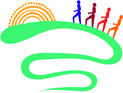 5
Aboriginal Recruitment and Retention Resource
Introduction of Resource 

Meets KPI of the Good Health  - Great Jobs NSW Health Aboriginal Workforce Strategic Framework 2011 – 2015

Engagement of two external consultants;
Noetic Solutions Pty Ltd  in partnership with Digital Eskimo
Origin Communications Australia Pty Ltd
6
The Resource has 2 target groups;
Managers:
	The resource will provide managers with 	information to overcome the challenges 	associated with the recruitment and 	retention 	of Aboriginal staff and;

Aboriginal candidates:
	The tools to help Aboriginal candidates 	overcome a number of identified issues and 	barriers when applying for jobs with NSW 	Health
7
Design approach for the content component;
Specific to the intended audience(s)
NOT generic in nature or tone
Clearly referenced to broader NSW Health Policies (both employment-related and health policy)
Tailored specifically to meet the needs of managers of Aboriginal staff, Aboriginal staff members and Aboriginal candidates
8
BRAIN STORM
Any Ideas that you believe could be beneficial towards the development of the resource?
Important factors to consider in relation to content that you believe should be addressed?
How do you think this resource will benefit Mental Health?
What factors should be considered for Mental Health?
What are the current difficulties you are experiencing (as managers or employees) in the recruitment and retention of Aboriginal Employees? 
Do you have any other recommendations?
9
BINGO!
10
Aboriginal Recruitment and Retention Resource Contacts;
Charles Davison
       Manager, Aboriginal Workforce Unit
       T: (02) 9424 5745
       E: cdavi@doh.health.nsw.gov.au 


Justin Noel
      Principal Consultant
      Origin Communications Australia      T: (02) 9918 8629 	      E: justin@origincg.com.au 



Wendy Bryan-Clothier
       Senior Project Officer
Aboriginal Workforce Unit
T: (02) 9424 5741
E: wbrya@doh.health.nsw.gov.au 

Kelly Kassapakis 
      ACHSM Graduate Management     
      Trainee,   Aboriginal Workforce Unit
      T: (02) 9391 9708 
      E: KKASS@doh.health.nsw.gov.au
Aboriginal Workforce Website:
ahttp://www.health.nsw.gov.au/workforce/aboriginal/Pages/default.aspx
11
What thing / person / information / advice /  has kept you in your job, helped your career path or supported working with your community